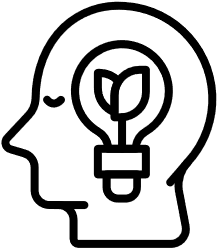 Project logic model
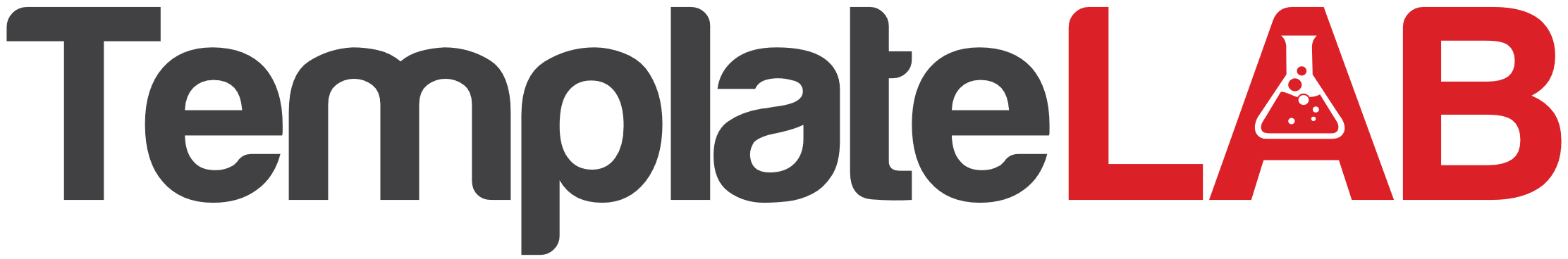 1
2
3
4
5
Inputs
Activities
Output
Outcomes
Impact
Funding from government agencies, private grants, and donations
Collaboration with local employers, educational institutions, and community organizations
Skilled trainers, career counselors, and support staff
Facilities for training sessions and workshops
Access to relevant educational materials and resources
Develop a job training curriculum tailored to local labor market demands
Organize skill development workshops, job search strategies, and interview preparation sessions
Offer career counseling and personalized job placement assistance
Foster partnerships with local employers for job placement opportunities
Promote the job training program through various outreach channels
Number of program participants enrolled and completing the training
Number of workshops and training sessions held
Number of participants receiving career counseling and job placement assistance
Level of engagement with local employers and community organizations
Reach and effectiveness of the program's promotional efforts
Improved job-related skills and qualifications among program participants
Increased confidence and job readiness among participants
Stronger professional networks and connections for participants
Higher employment rates among program graduates
Enhanced collaboration between local employers, educational institutions, and community organizations
Long-term improvement in the economic well-being of program participants
Reduced unemployment rates in the community
Increased social and economic stability in the region
Higher levels of job satisfaction and overall life satisfaction among program participants
Strengthened local labor market by connecting skilled workers with employers
External Influences & Outside Factors
Economic conditions and labor market fluctuations that may affect the demand for certain skills or occupations
Government policies and regulations that may impact the job training program or employment opportunities
Availability of alternative job training and employment services in the community
Cultural and social factors that may influence participants' motivation, commitment, and perceived barriers to employment
Access to reliable transportation, childcare, or other supportive services that may affect participants' ability to fully engage in the program